Региональные Инновационные ПлощадкиЯрославской области
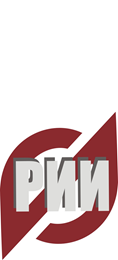 региональная инновационнаяинфраструктура
2020 г.
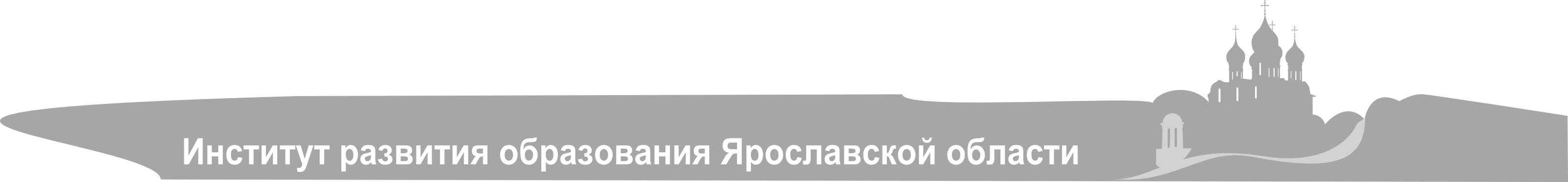 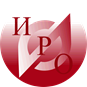 В 2020 году в системе образования Ярославской области статус РИП имели 92 образовательные организации: 
  25 – заявители инновационных проектов* 
  67 – соисполнители
*Из них 6 организаций были признаны РИП в рамках проекта «Повышение качества образования в школах с низкими результатами обучения и в школах, функционирующих в неблагоприятных социальных условиях, путем реализации региональных проектов и распространения их результатов в рамках государственной программы Российской федерации «Развитие образования» (Приказ ДО №308/01-04 от 07.12.2021)
Число организаций в статусе РИП, получивших статус за последние три года
Соисполнители
РИП: проекты (программы), реализуемые в сетевой форме
«Сетевые» РИП: межмуниципальные
РИП-заявители проектов (программ): распределение по МО
РИП-соисполнители: распределение по МО
Процент муниципальных организаций, участвующих в ИД, от общего числа МОУ муниципальный образований
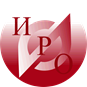 Всего в Ярославской области по состоянию на 28 декабря 2020 года работают 855 муниципальных и 80 государственных образовательных организаций.
9,5% - доля участия муниципальных образовательных организаций в инновационной деятельности
15% - доля участия государственных образовательных организаций в инновационной деятельности
При расчете процента берется общее число организаций, имеющих статус РИП (заявителей и соисполнителей) по состоянию на 2020 г.
РИП – заявители проектов (программ)
РИП-соисполнители
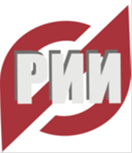 Контакты
Полищук Светлана Михайловна, руководитель ЦРИИ
8(4852) 23-07-53; e-mail polishchuk@iro.yar.ru 
Наумова Ольга Николаевна, заместитель руководителя ЦРИИ
8(4852) 23-07-63; e-mail naumova@iro.yar.ru 
Алферова Анна Борисовна, старший методист ЦРИИ
8(4852) 23-07-61; e-mail alferova@iro.yar.ru
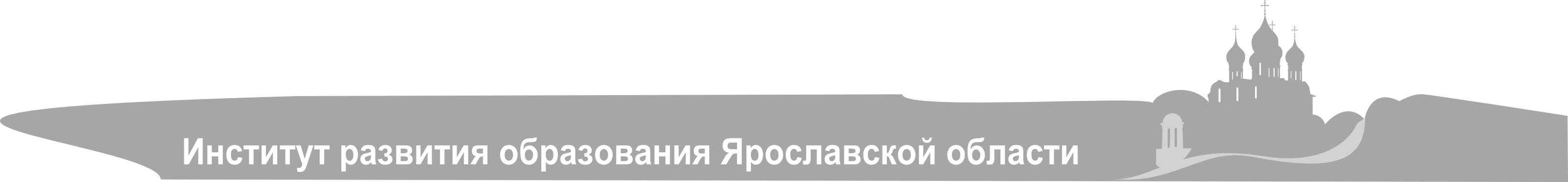